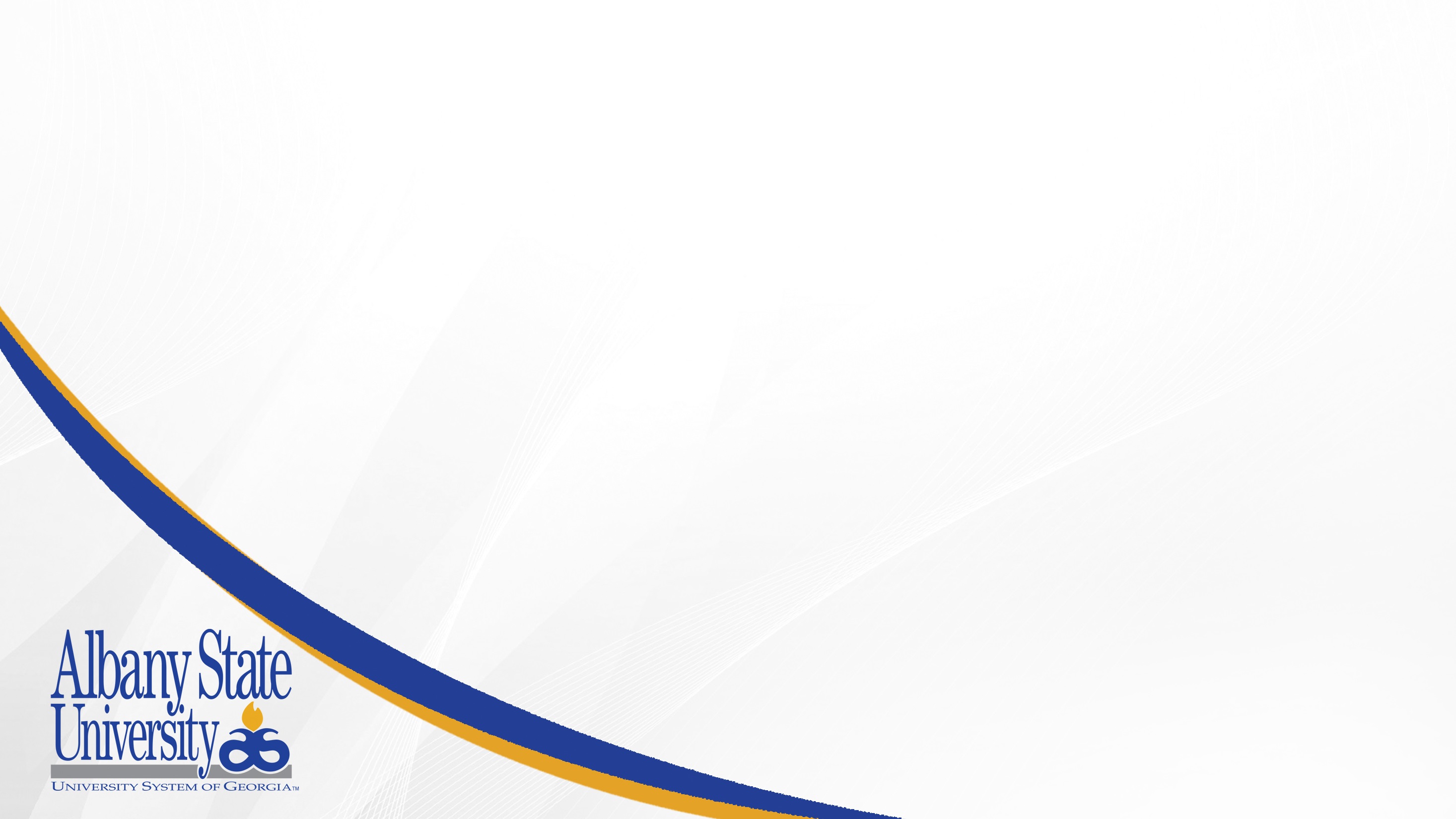 Recruiting & Hiring  101:
What You Need to Know
Today’s Agenda
The Request to Advertise
The Interview
The Hiring Proposal	
Job Offer
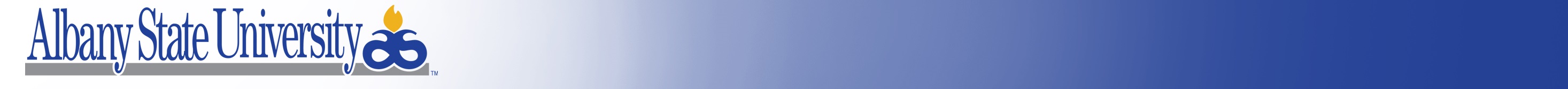 Human Resources
Request to Advertise
Step One
Documents to complete	
 Critical Hire Form
 Questions to Advertise and 
     Hire – Section 1
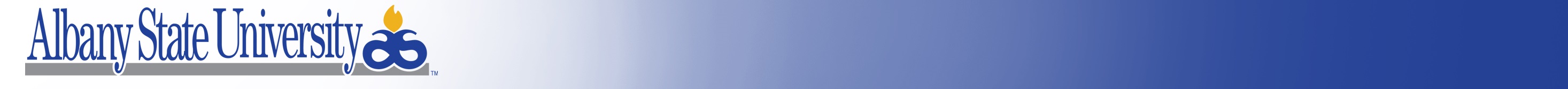 Human Resources
Critical Hire Page One
Complete everything

Contact HR for missing information

Contact Budgets for your budget information

It is imperative to complete all of the information on this page
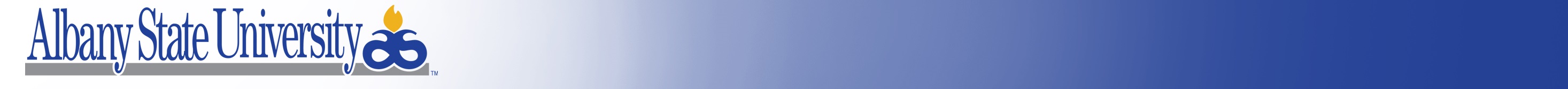 Human Resources
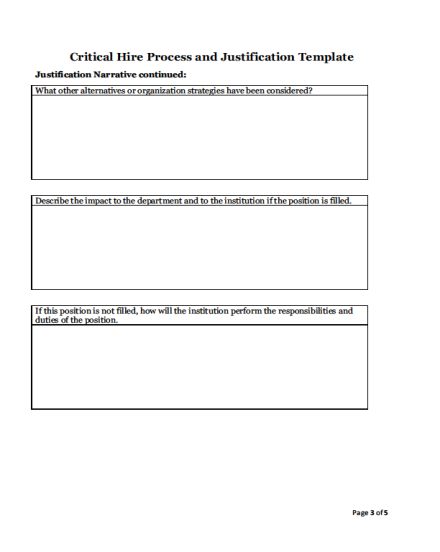 Critical Hire
Pages Two 
& Three
Remember to complete all sections of each page
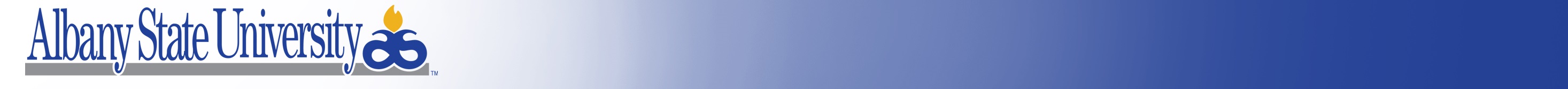 Human Resources
Critical Hire Page Four
Remember to complete all sections of each page
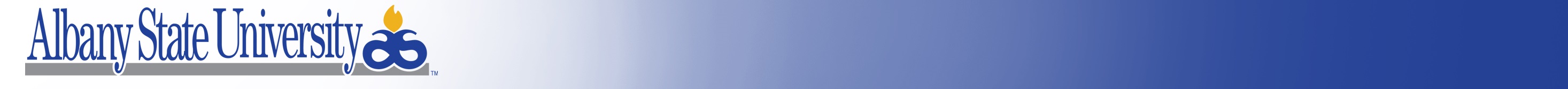 Human Resources
Critical Hire Page Five
All signatures are needed before HR can process the request.

The Hiring Manager, Department Head/Dean, VP, Title III, if needed, and Budgets
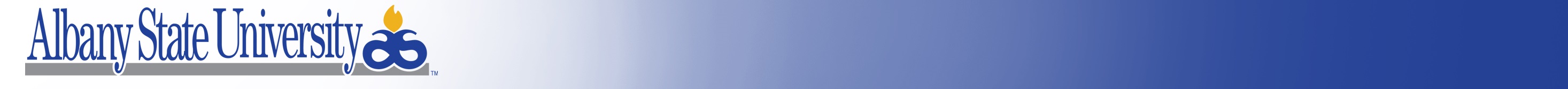 Human Resources
Questions to Advertise
Complete the top portion of the page and Section 1
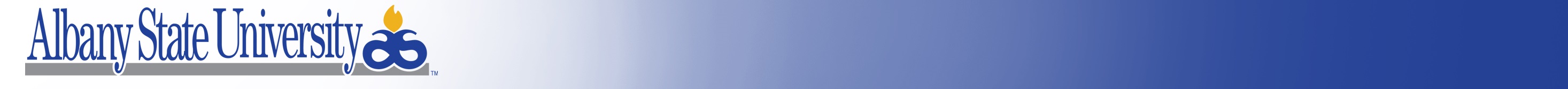 Human Resources
Request to Advertise cont.
Step Two
Documents to gather	
Organizational Chart
Position Description
Copy of the Grant for Grant 
    positions (if applicable)
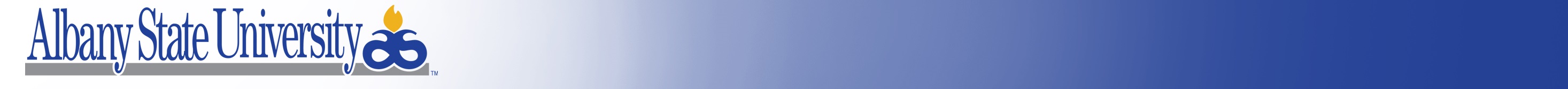 Human Resources
Request to Advertise cont.
Step Three
	Send the documents to the supervisor and 	VP for signatures

Step Four
	Budgets / Title III will validate the funding 	and send to HR
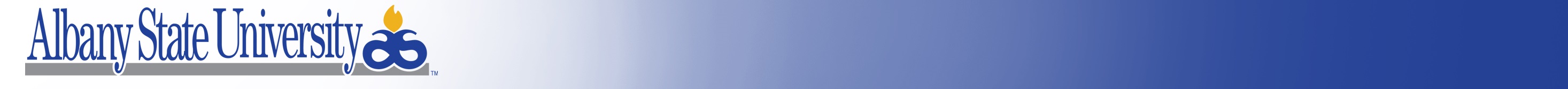 Human Resources
Request to Advertise cont.
Step Five
HR will review your advertising request with the ASU Critical Hire Team
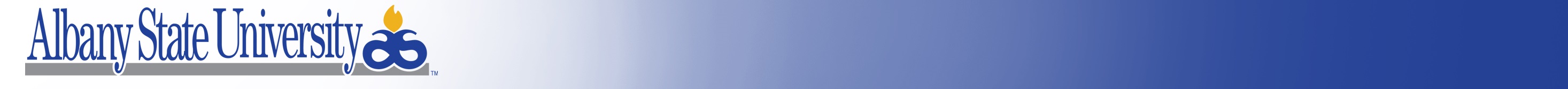 Human Resources
Request to Advertise cont.
Step Six
	Approval: The hiring manager is notified the 	request to advertise was approved.

	Disapproval : The hiring manager is notified 	and provided the reasons for the disapproval.
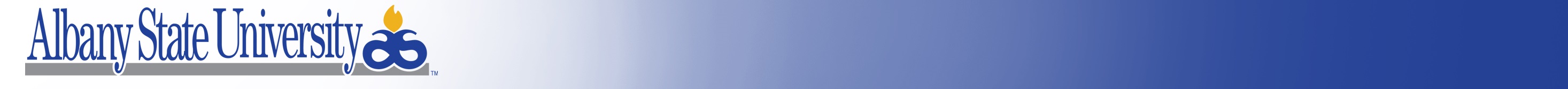 Human Resources
Job Posting
HR posts the job to the ASU Careers Webpage and selected external sites*
*Hiring department is responsible for external
  posting costs

Hiring Manager notified when job is posted and receives qualifications checklist.
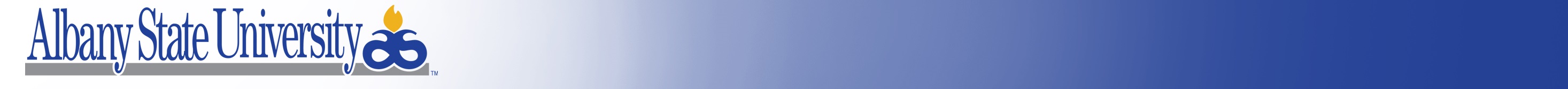 Human Resources
Interviewing: The Basics
Use the Qualifications Checklist to identify the applicants that applied and qualify for the job
Interview at least 3 qualified candidates
If 3 are not available to interview
Interview available candidates 
Contact HR to assess the job posting	
Revise the ad 
Evaluate outside posting possibilities
Conduct interviews
Complete the Interview Summary Form and the rest of the Questions for Advertising and Hiring
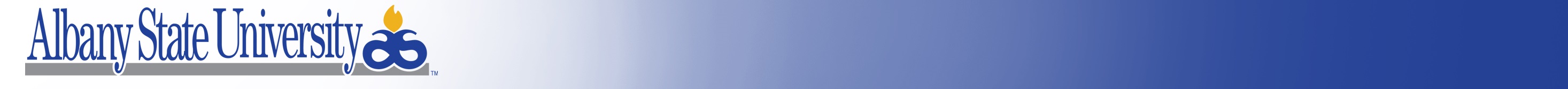 Human Resources
Interview Summary Form
Step One

Complete the form with a  high level recap of the candidate.

Do not just put Qualified!

If you interview more than  four  candidates, complete another form.
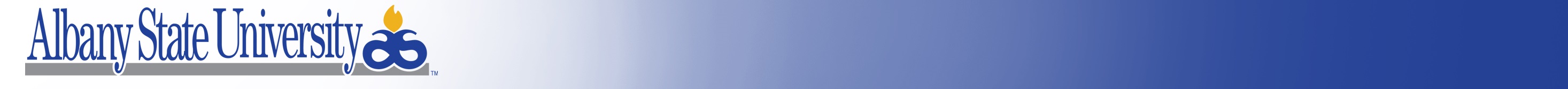 Human Resources
Request to Hire
Step Two

Go back to the Questions to Advertise/ Hire form and complete section 2.

Do not answer with just Qualified!
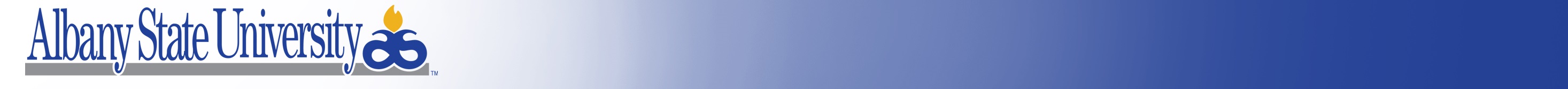 Human Resources
Request to Hire cont.
Section 2 cont.

Briefly answer the questions that apply.


Do not answer with just Qualified!
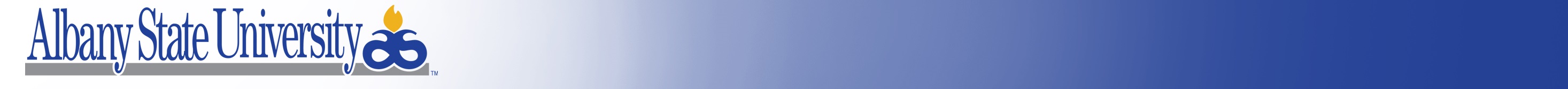 Human Resources
Request to Hire cont.
Complete section 3 if the applicant is a current ASU employee.

Complete section 4 if the applicant was a prior ASU / Darton employee.

For current and prior employees do not leave any space blank.
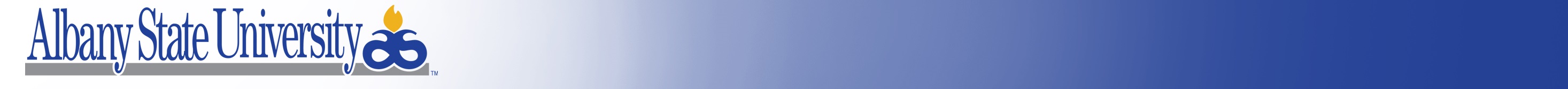 Human Resources
Request to Hire cont.
Step Three
Send completed forms to HR
Interview Summary
Questions to Advertise and Hire
Submit the forms to HRASU@asurams.edu
The subject line should read ‘Critical Hire – Request to hire’
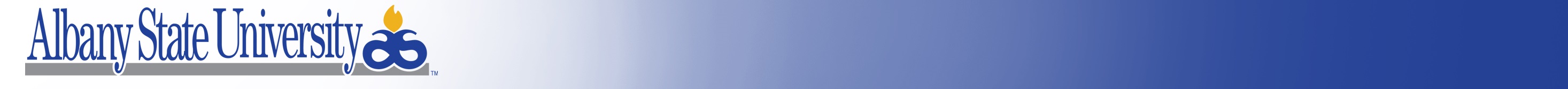 Human Resources
Request to Hire cont.
Step Four
The HR review
The documents submitted will be vetted
The applicant’s resume will be assessed using the Qualifications Checklist
Qualified – HR will send to ASU Critical Hire Team
Not Qualified – Hiring manager is contacted for more information or the possibility of the hire proposal being canceled.
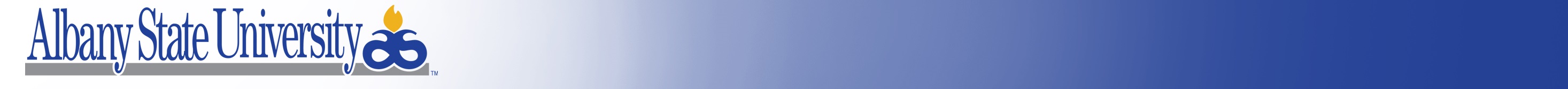 Human Resources
Request to Hire cont.
Step Five
The Committee Approves:
Hiring manager is notified
The Committee Disapproves:
Hiring manager is notified and reasons provided
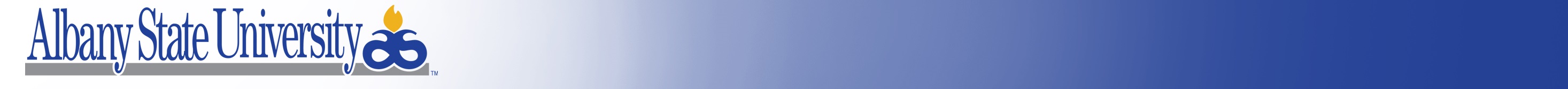 Human Resources
Job Offer Process
Making the offer	
Contingent job offer is made
Staff offers made by HR both verbal and written offers
Faculty offers are made by Academic Affairs after HR has notified them of the approval.
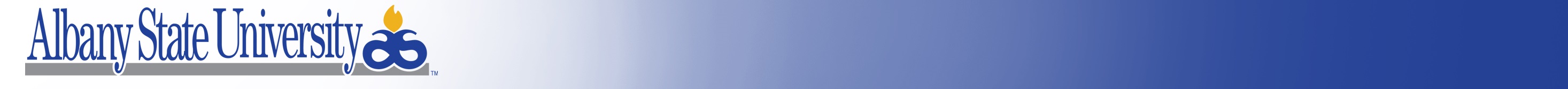 Human Resources
Job Offer Process cont.
Offer Accepted
HR initiates the Background check
*Background check is done on all
   new hires and rerun on anyone 
   separated a year or longer
Successful Background checks – New hire paperwork is sent
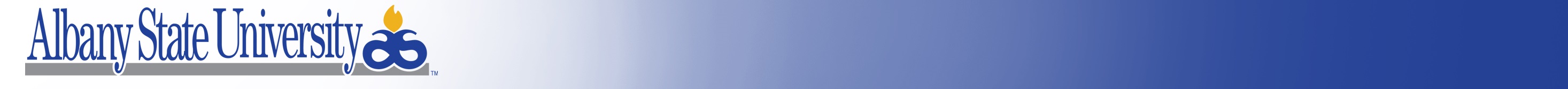 Human Resources
Job Offer Process cont.
Unsuccessful Background checks- pre-adverse letters are sent
The candidate has the opportunity to respond to the background check. 
The response is reviewed 
Accepted – the new hire paperwork is sent
Declined – the job offer is rescinded and the hiring manager is notified
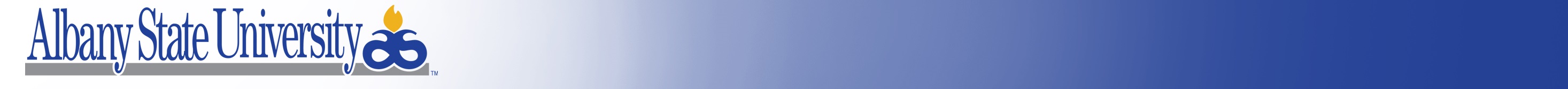 Human Resources
Job Closure
The job is removed from the web when a hiring proposal is submitted to HR.
This prevents any further applicants from applying for the job
It does not close the job. It still shows open to the hiring manager.
Once the applicant is hired into the positon, the job will automatically close
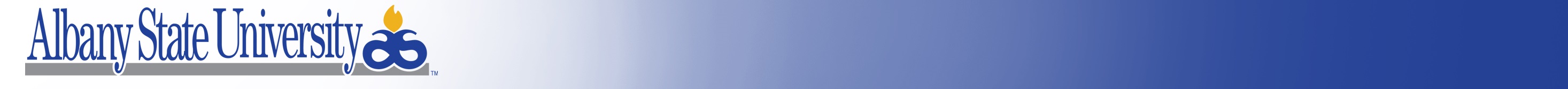 Human Resources
Questions?
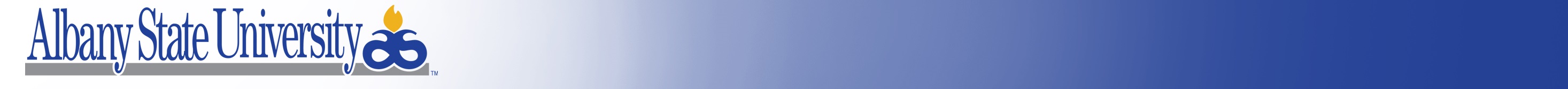 Human Resources